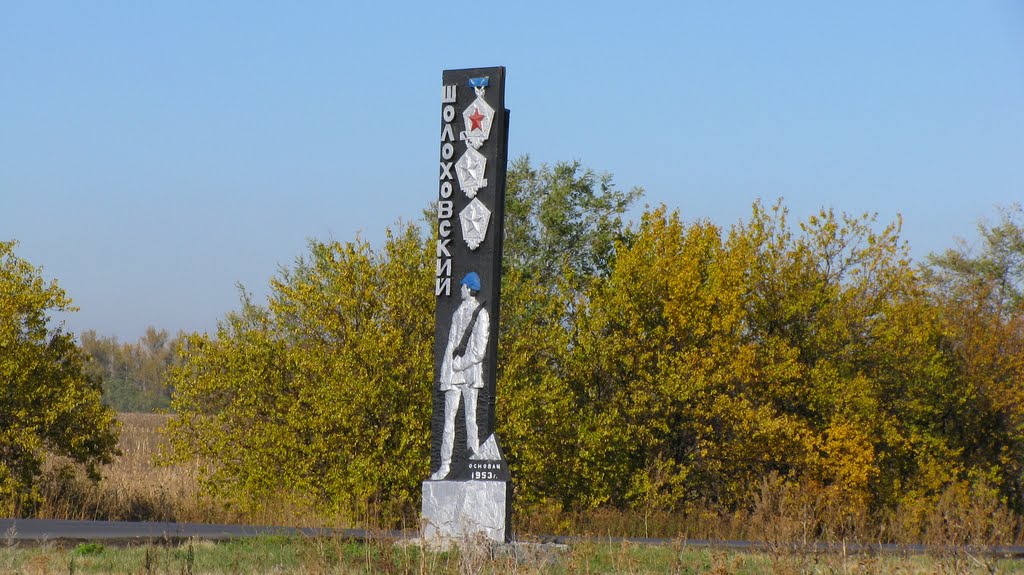 Исполнение бюджета Шолоховского городского поселенияБелокалитвинского районаРостовской области за 2022 год
Исполнение основных показателей бюджета Шолоховского городского поселения за 2022 год (тыс. руб.)
НАЛОГОВЫЕ И НЕНАЛОГОВЫЕ ДОХОДЫ БЮДЖЕТА ШОЛОХОВСКОГО ГОРОДСКОГО ПОСЕЛЕНИЯ
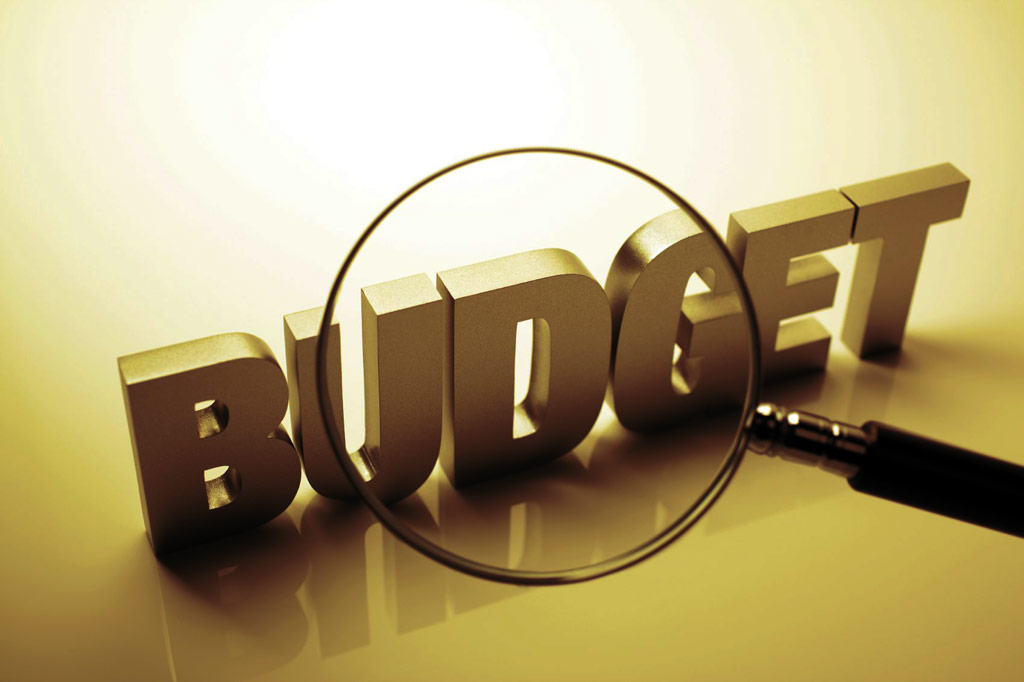 Тыс.рублей
Налоговые доходы, тыс. руб.
Неналоговые доходы, тыс. руб.
Безвозмездные поступления, тыс. руб.
Удельный вес собственных доходов в структуре доходной части бюджета Шолоховского городского поселения
тыс.рублей
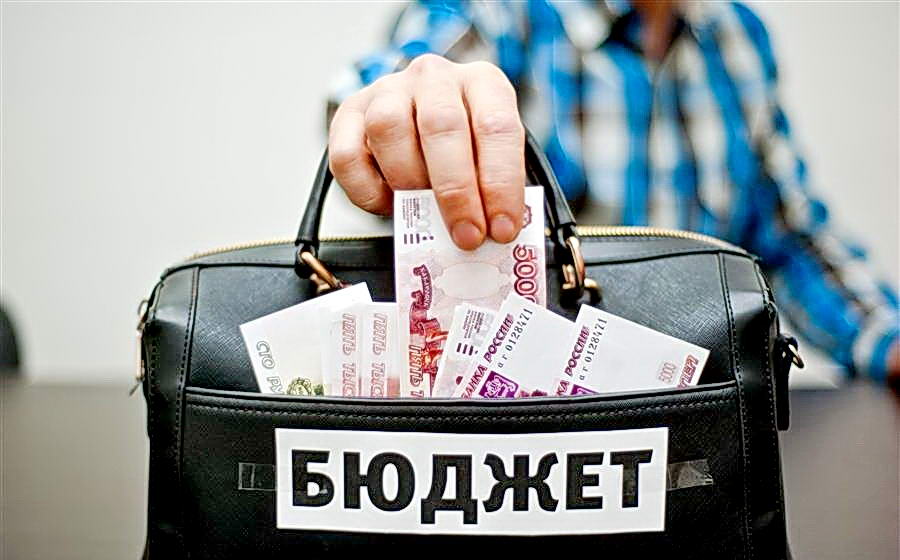 Динамика поступления доходов
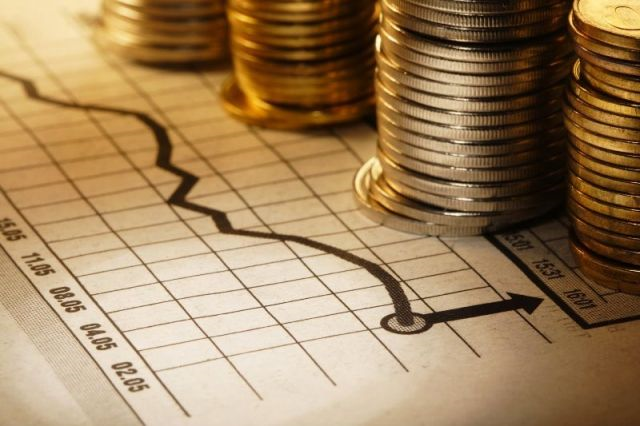 ДИНАМИКА ПОСТУПЛЕНИЙ НАЛОГА НА ДОХОДЫ ФИЗИЧЕСКИХ ЛИЦ
ДИНАМИКА ПОСТУПЛЕНИЙ НАЛОГОВ НА ИМУЩЕСТВО
ТЫС. РУБЛЕЙ
Исполнение расходов Шолоховского городского поселения за 2022 год
0100 Общегосударственные вопросы
0200 Национальная оборона
0300 Национальная безопасность и правоохранительная деятельность
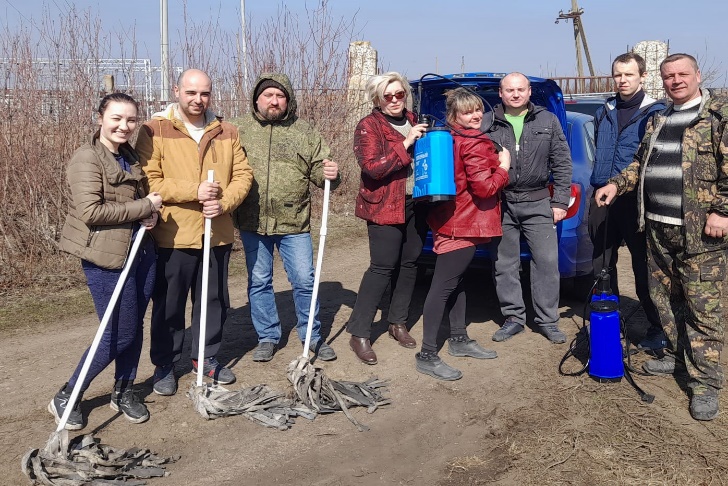 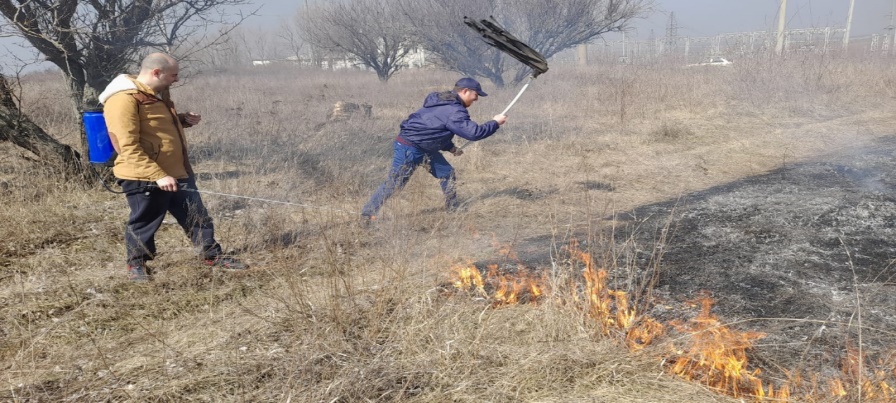 0400 Национальная экономика
На содержание автомобильных дорог общего пользования и ямочный ремонт за 2022 года направлено 6 987,4 тыс. рублей.
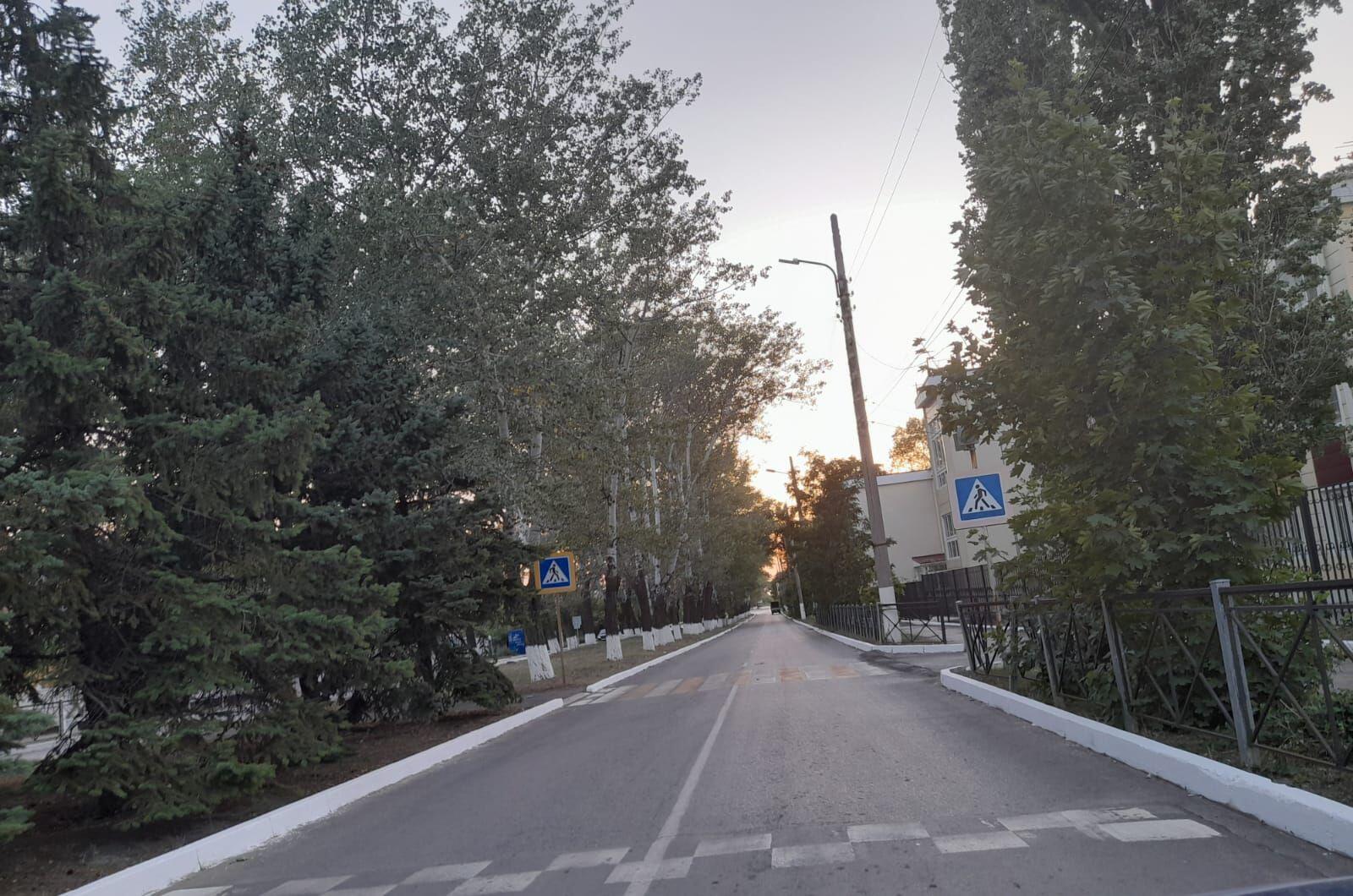 Дорожное хозяйство
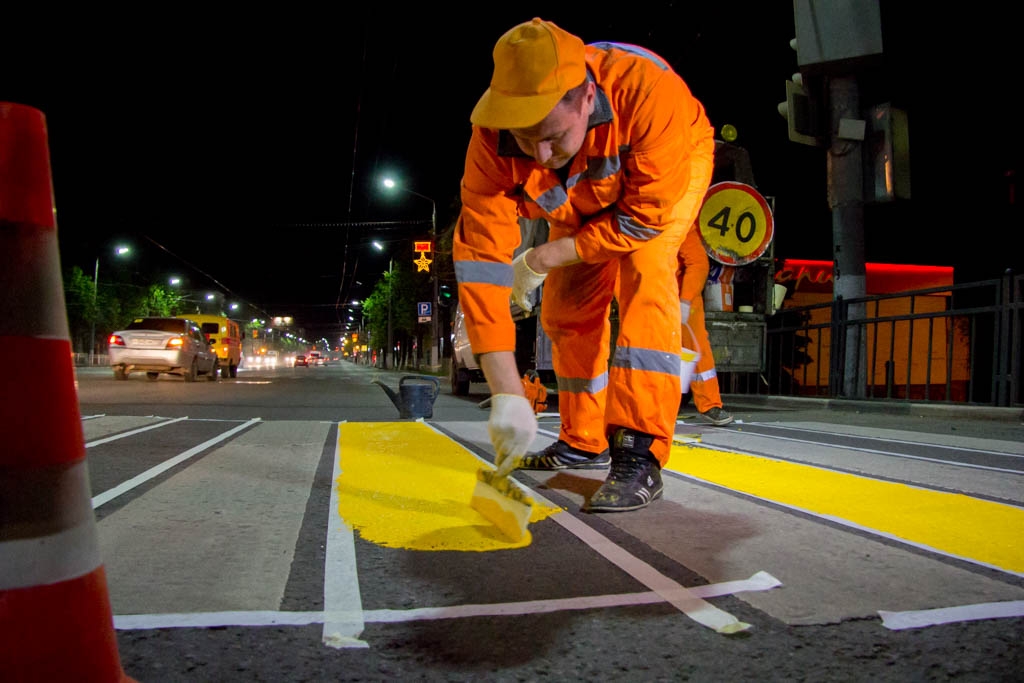 0500 Жилищно – коммунальное хозяйство
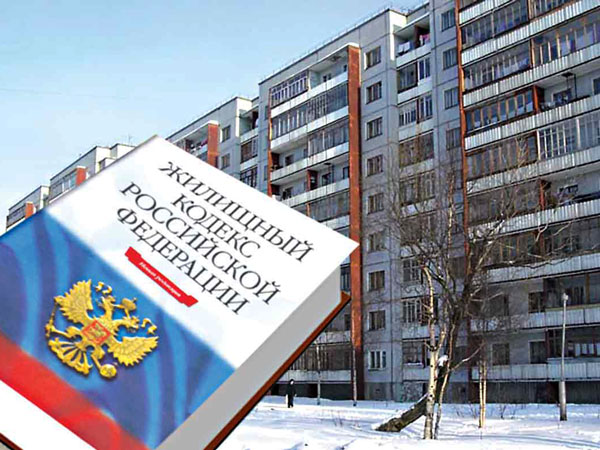 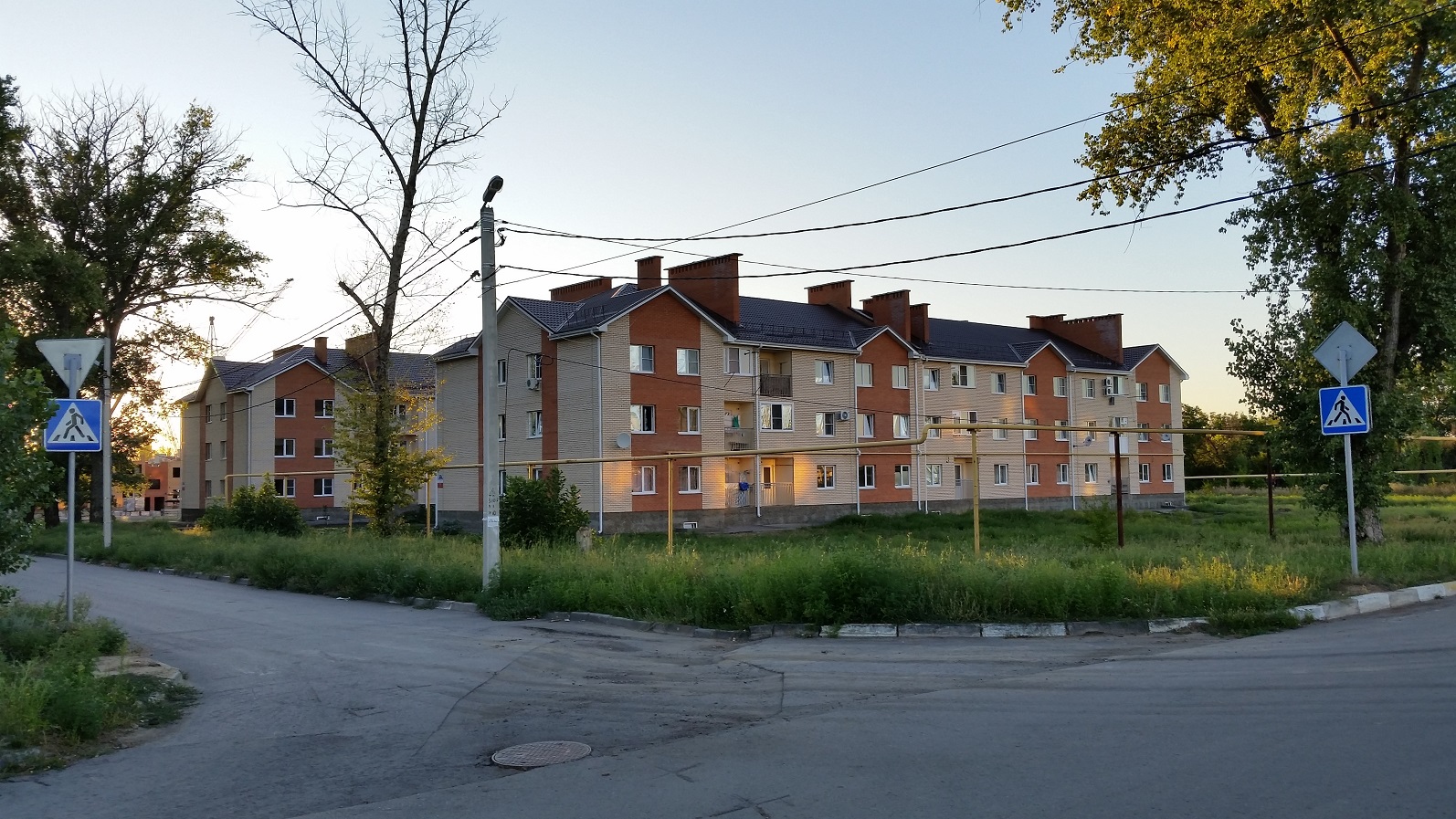 В 2022 году 122 семьи улучшили свои жилищные условия, благодаря программе «Переселение граждан из аварийного жилищного фонда. На эти цели было направлено 225 765,0 тыс. рублей
На уличное освещение направлено 4 055,1 тыс. рублей
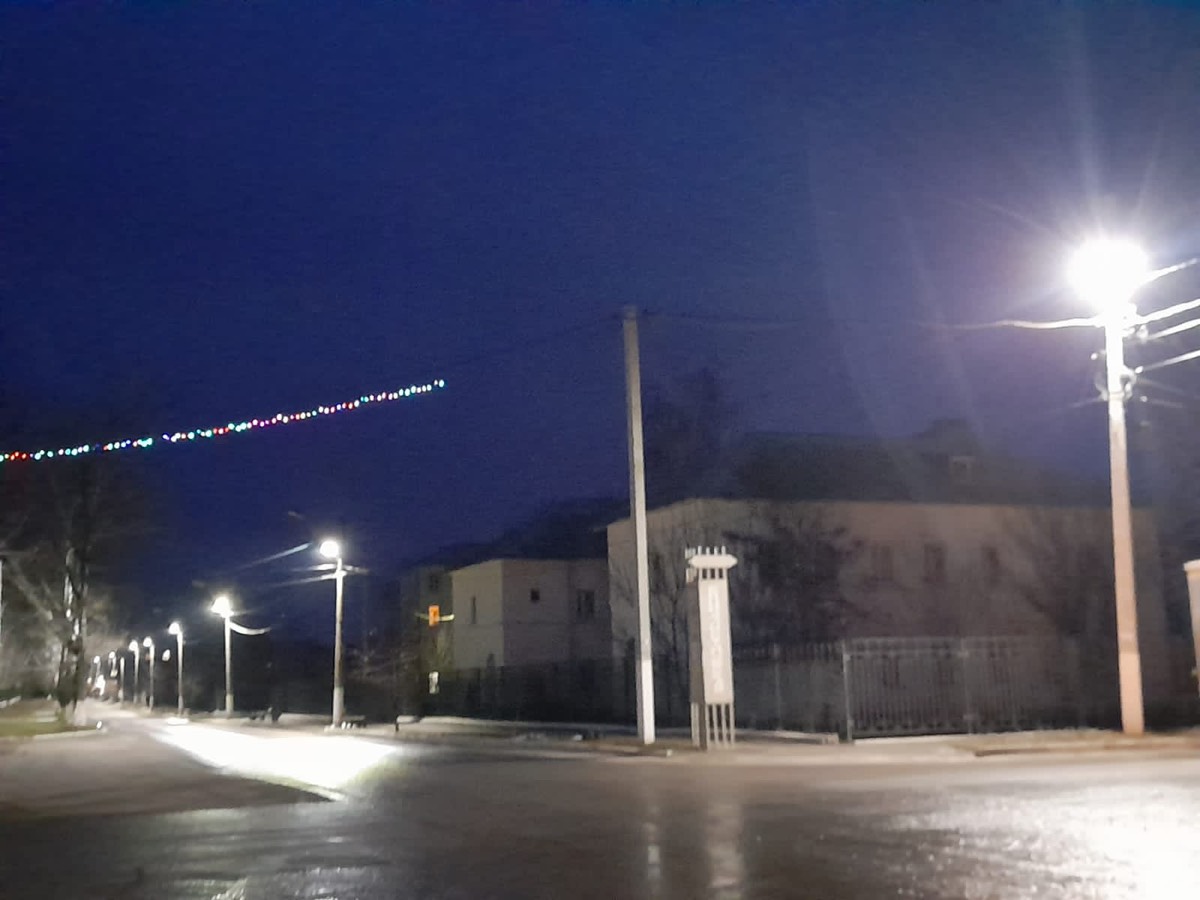 На содержание и благоустройство  прихрамовой территории направлено 2 млн. 343 тыс. рублей
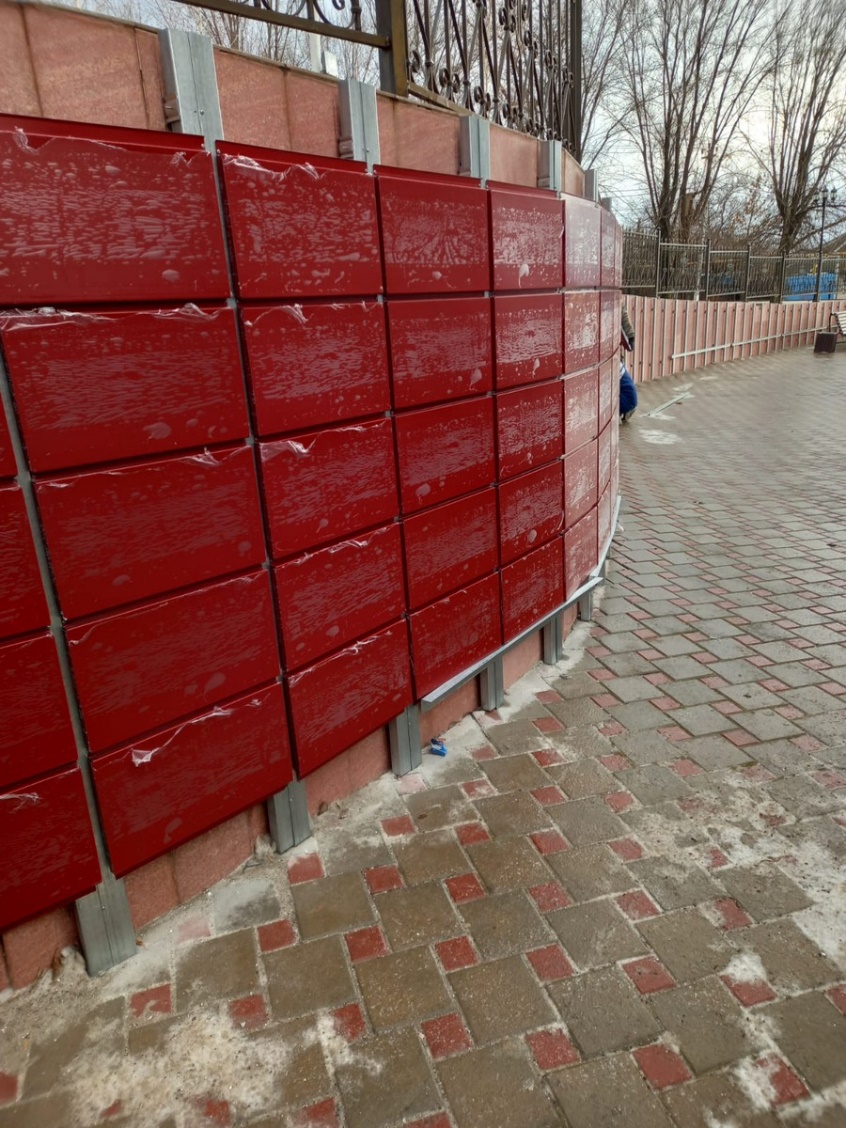 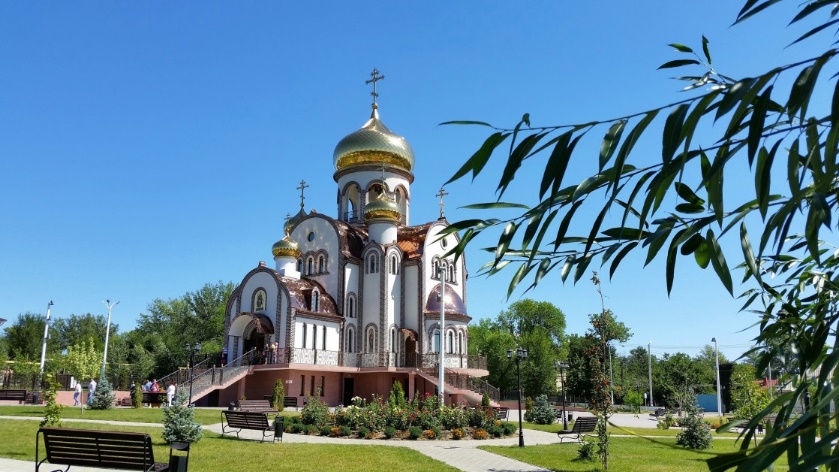 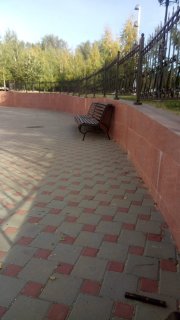 На озеленение опиловку и вывоз веток, сухостойных и аварийных деревьев было направлено 795 тысяч рублей.
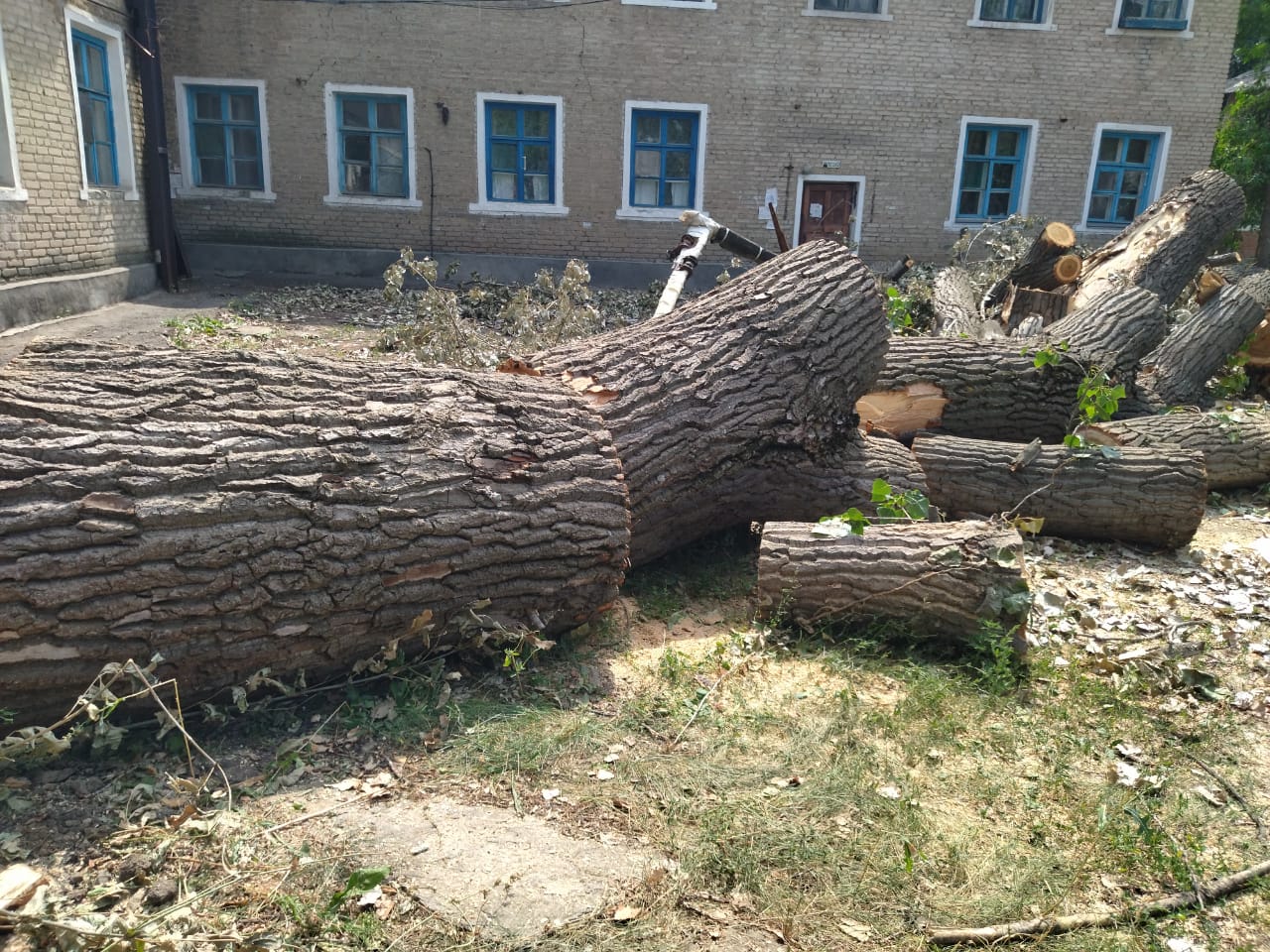 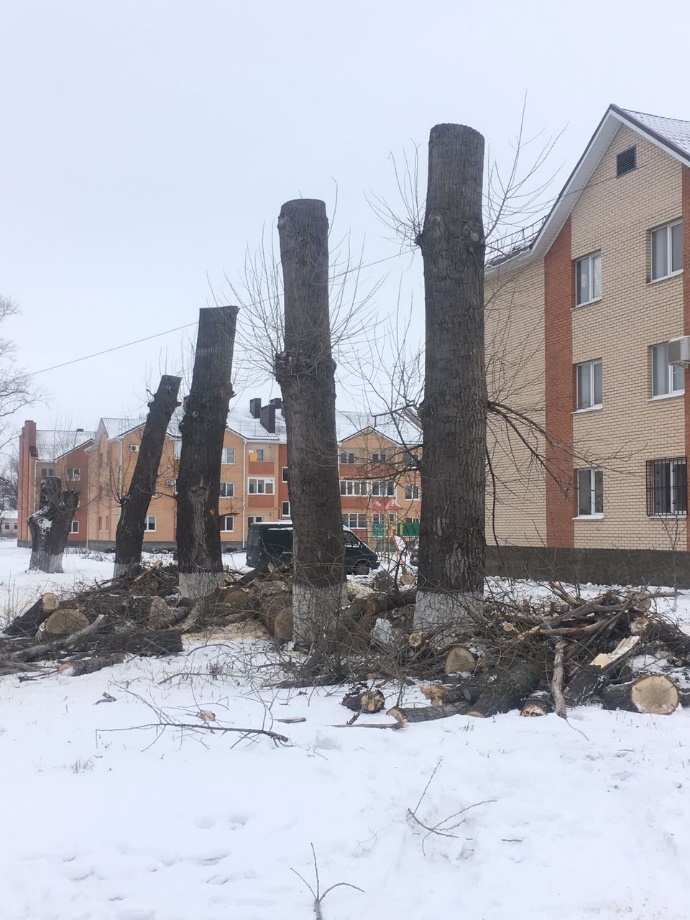 На вывоз веток, мусора, завоз песка на кладбище было потрачено 579 тысяч рублей.
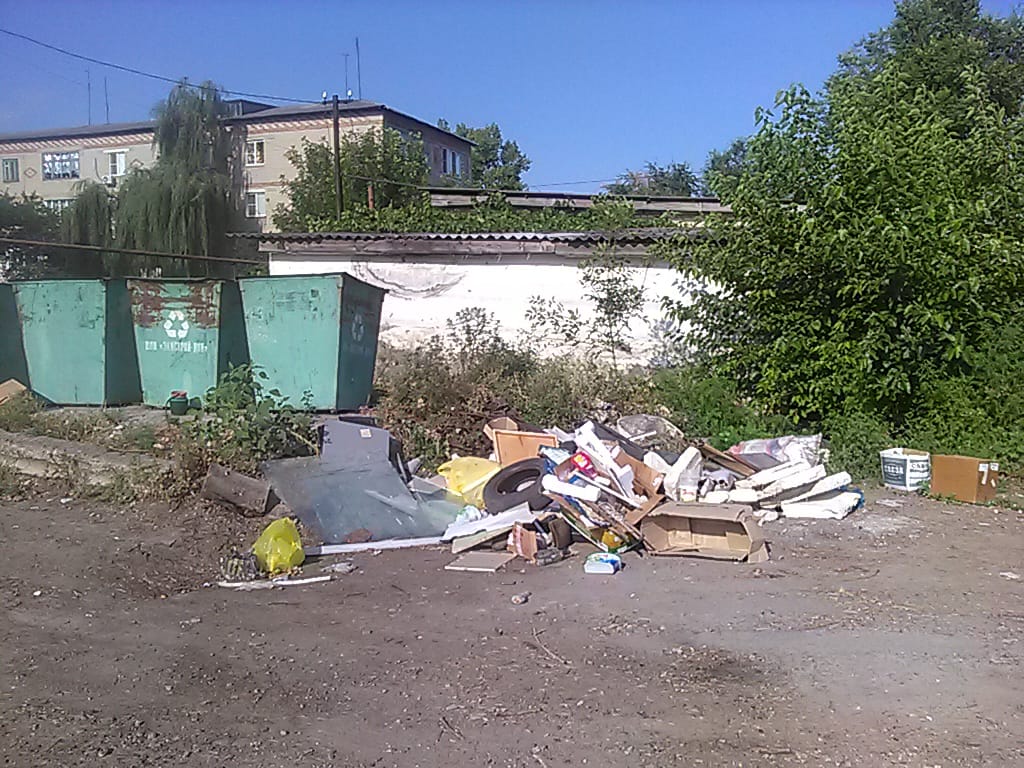 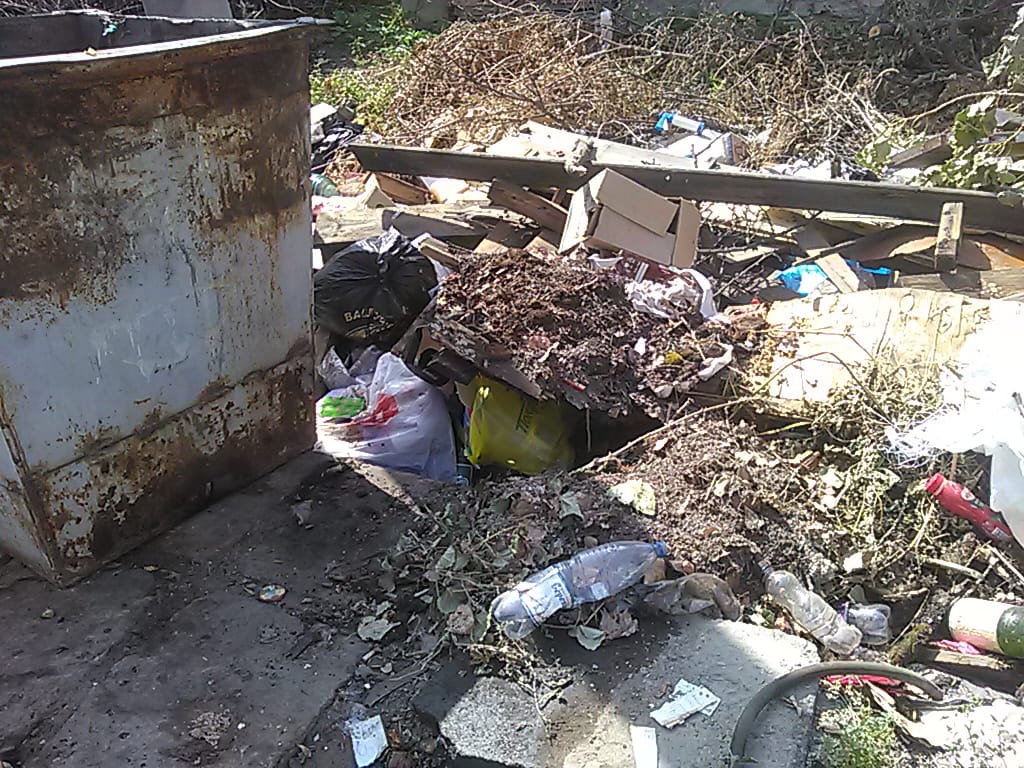 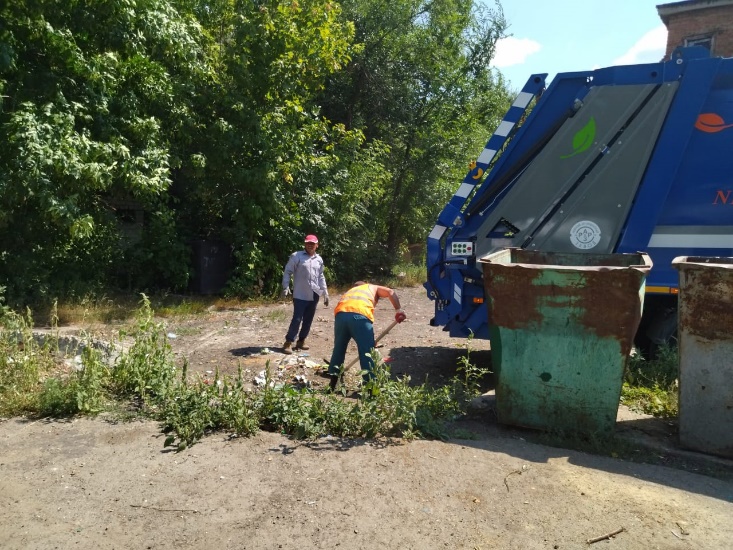 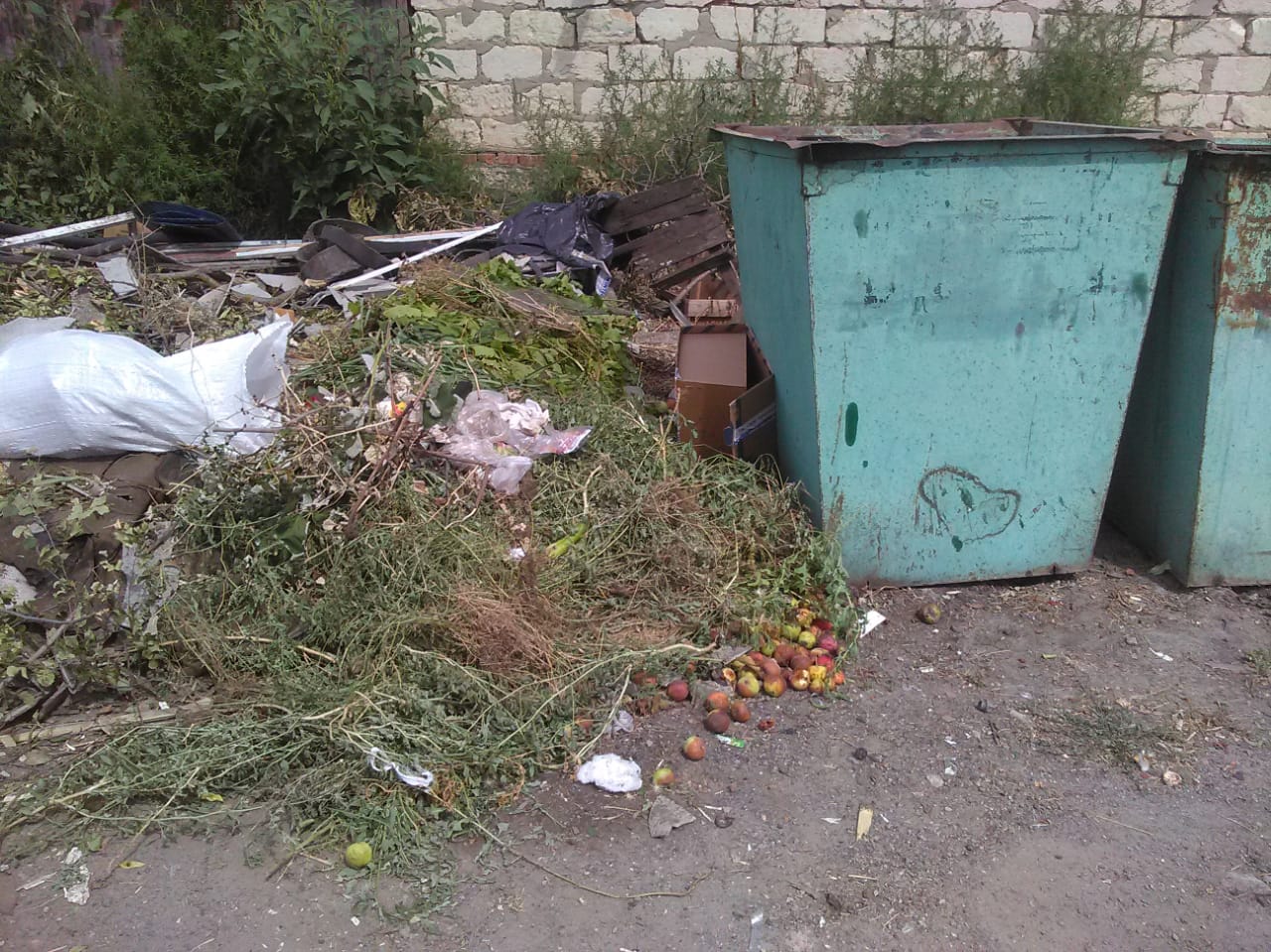 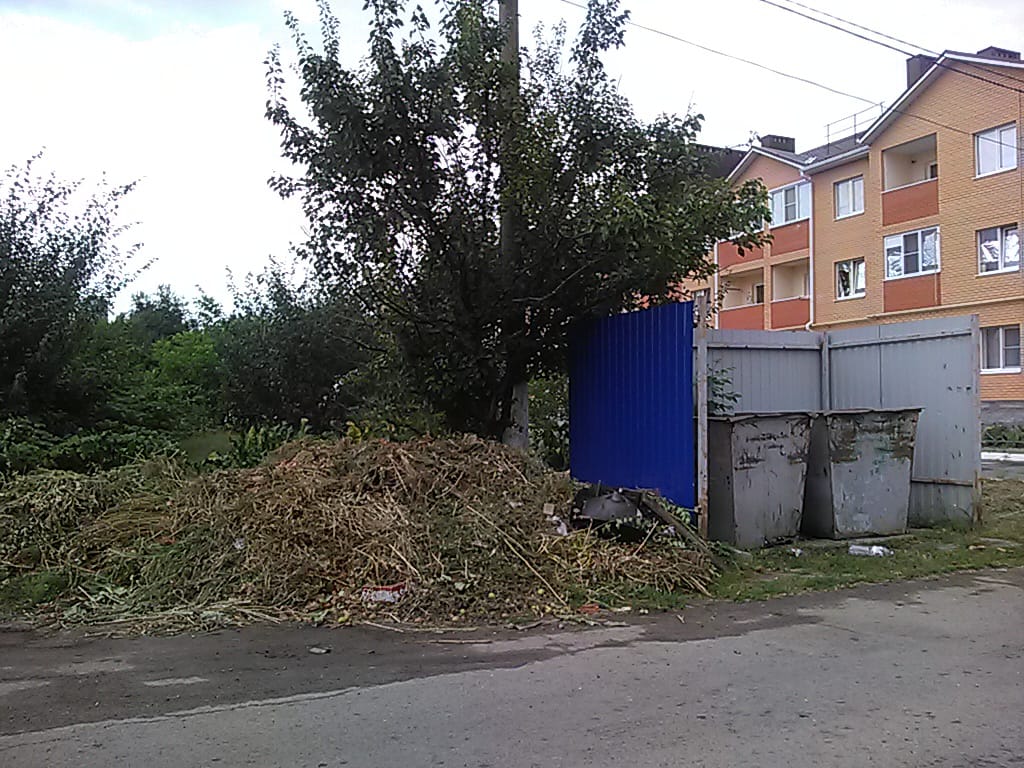 Реализован инициативный проект «Благоустройство общественной территории, расположенной по адресу: р. п. Шолоховский, ул. М. Горького, 17 стоимостью 2 066,1 тыс. рублей. По состоянию на 01.10.2022 оплачен местный бюджет в размере 170,7 тыс. рублей.
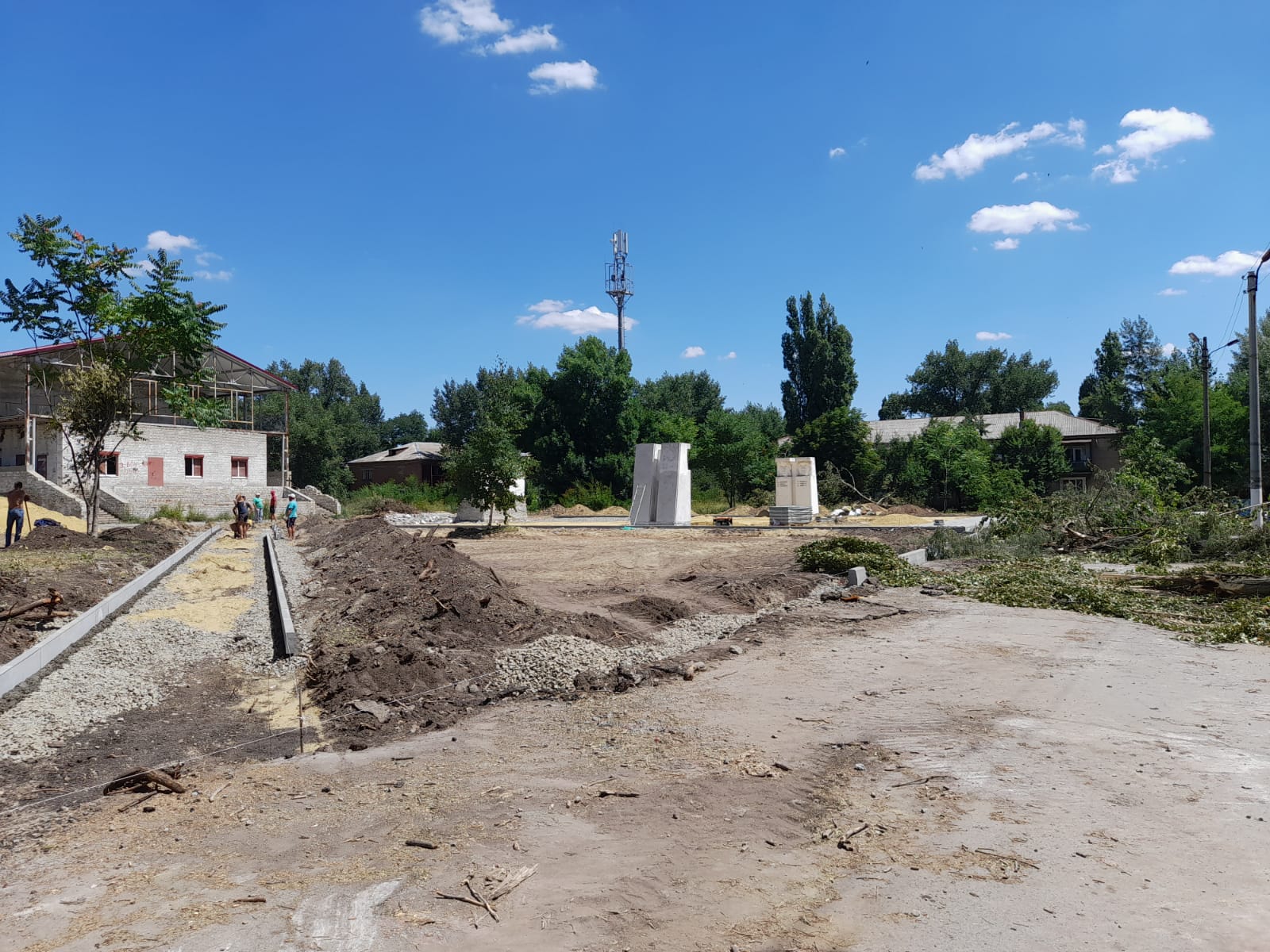 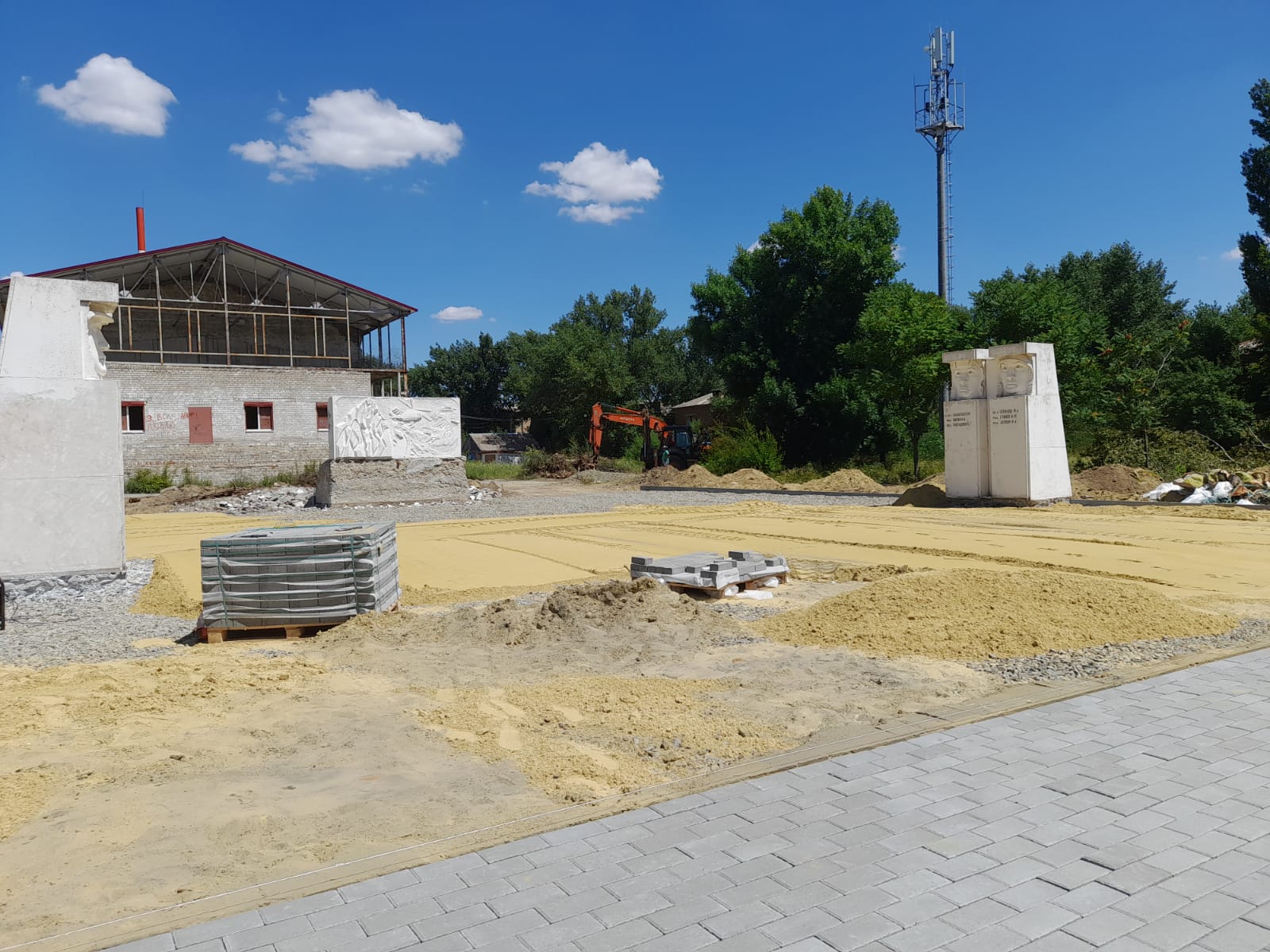 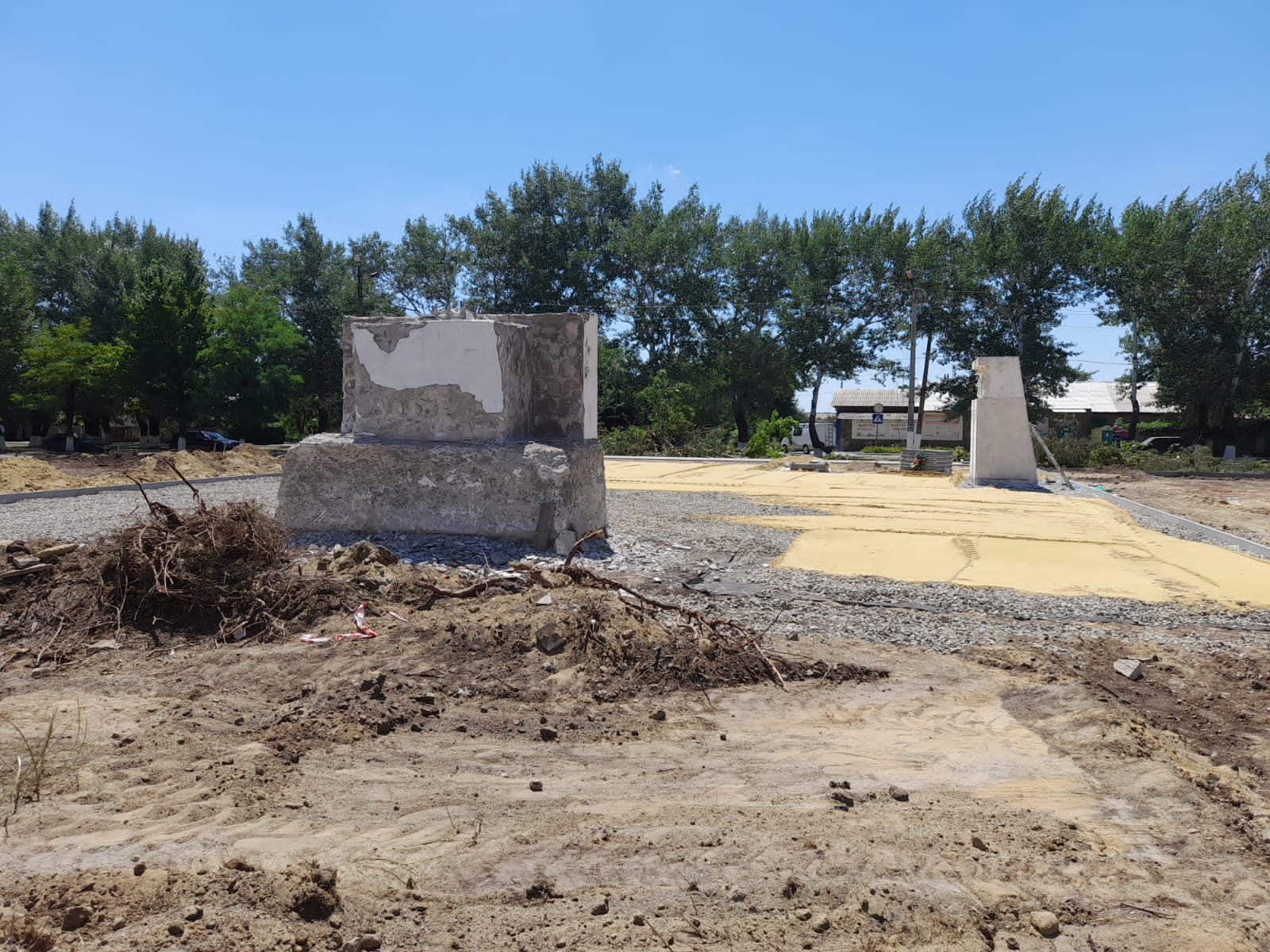 Выполнены работы по ремонту мемориала воинам -интернационалистам стоимостью 582,3 тыс. рублей (средства района).
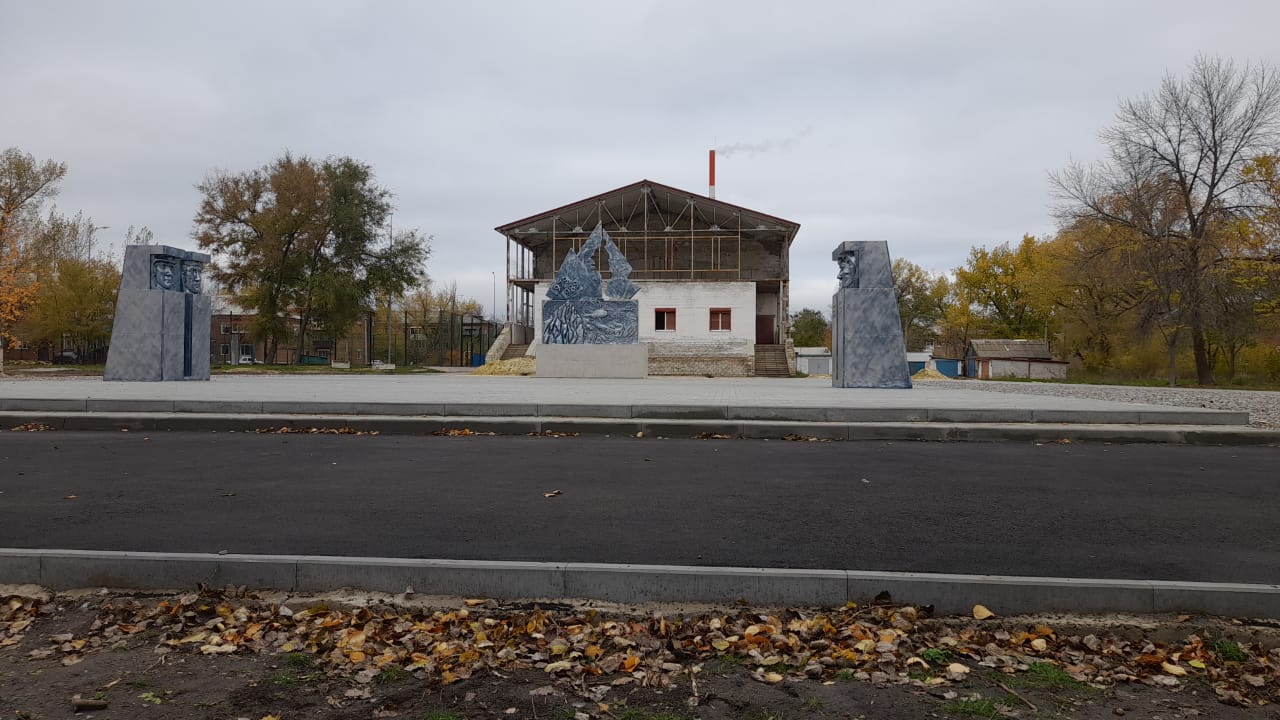 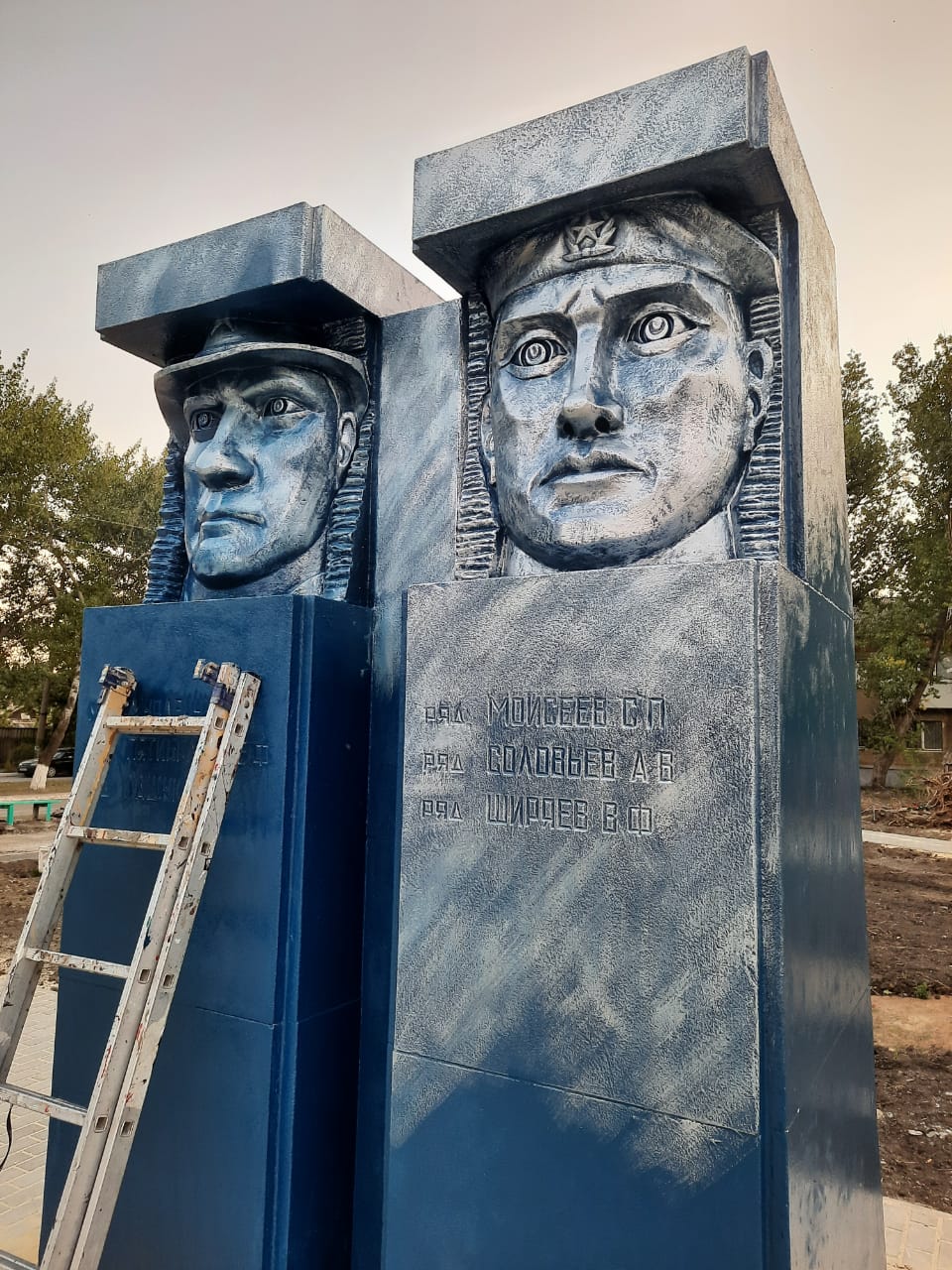 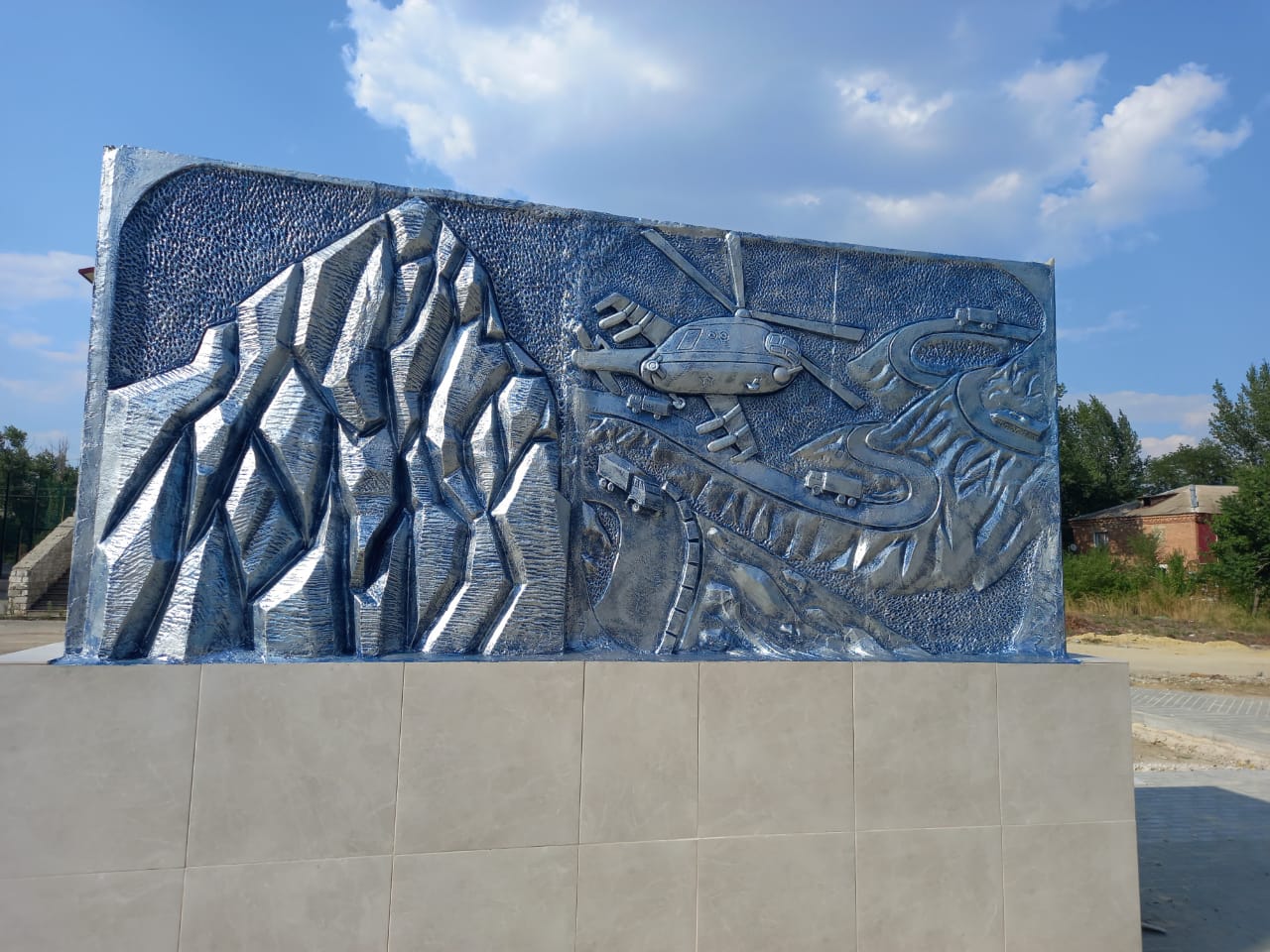 Частично выполнены работы по обустройству стелы на въезде в Белокалитвинский район на сумму 600 тысяч рублей.
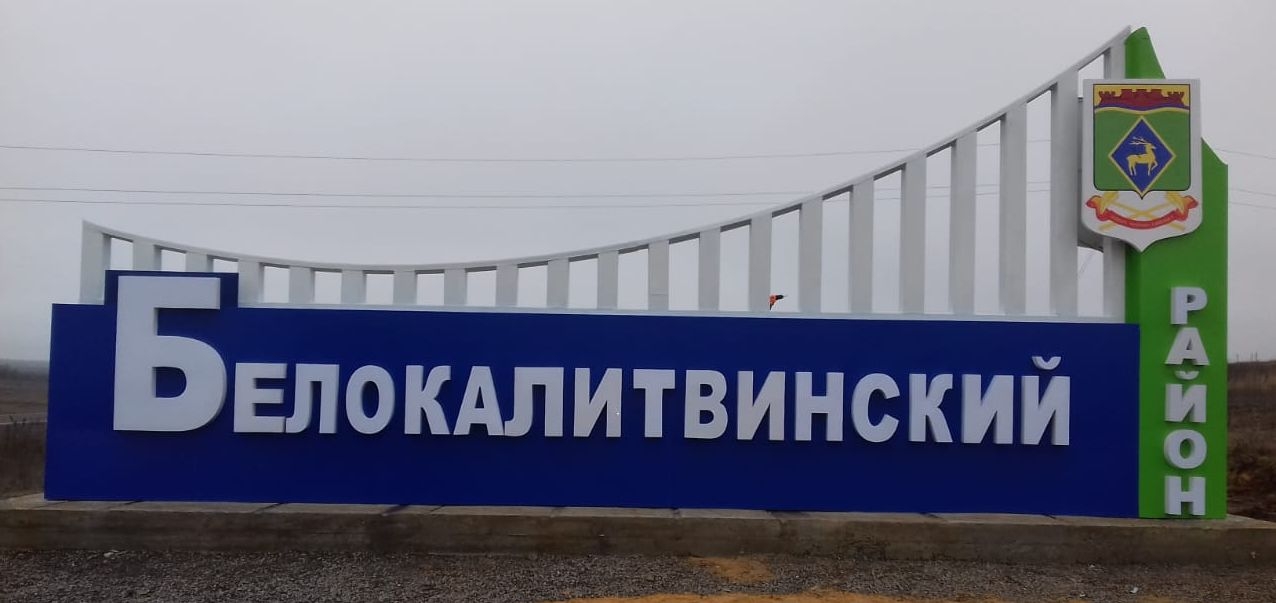 0800 Культура, кинематография
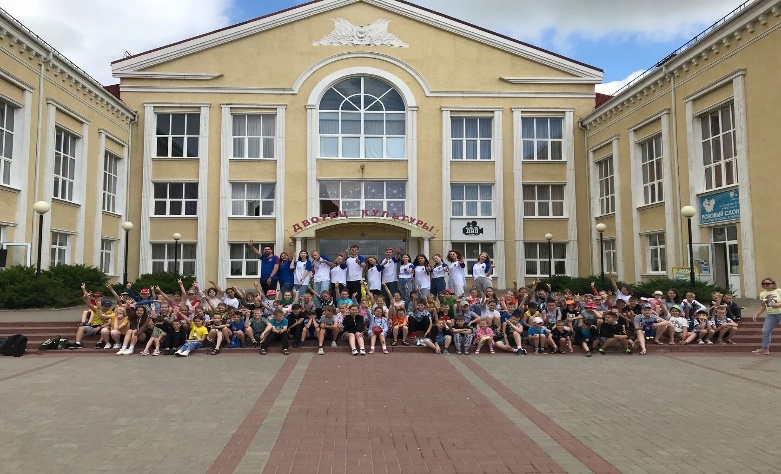 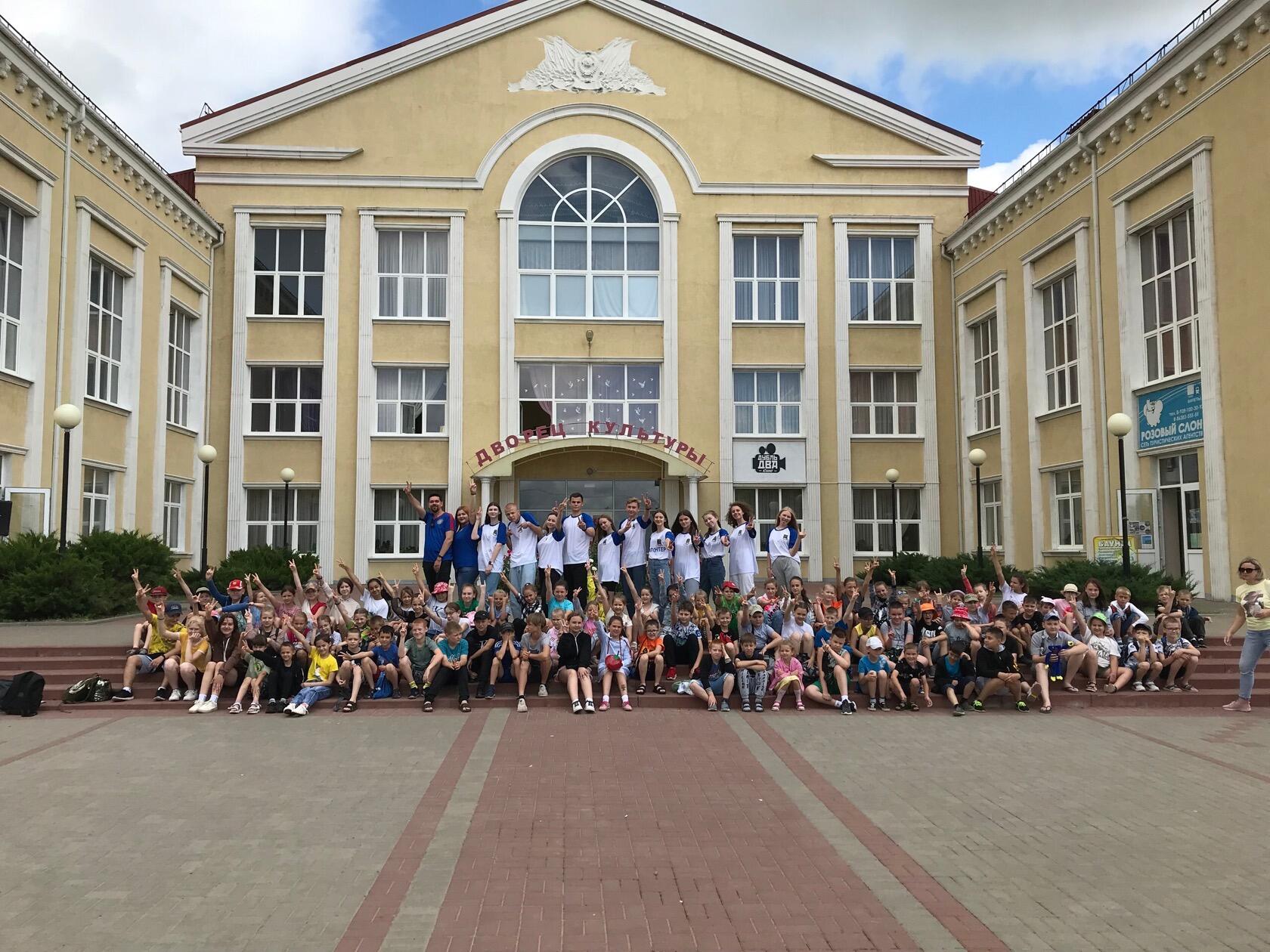 Культура в Шолоховском
В 2022 году в ДК п. Шолоховского состоялось 318 мероприятия по различным направлениям работы, среди которых мероприятия в офлайн и онлайн форматах.
Работа с детьми
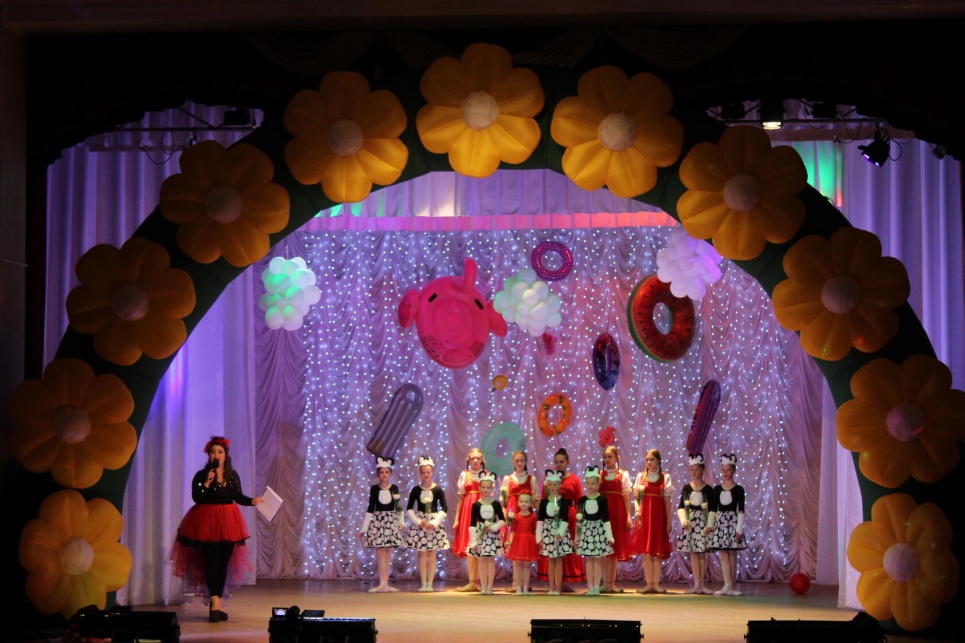 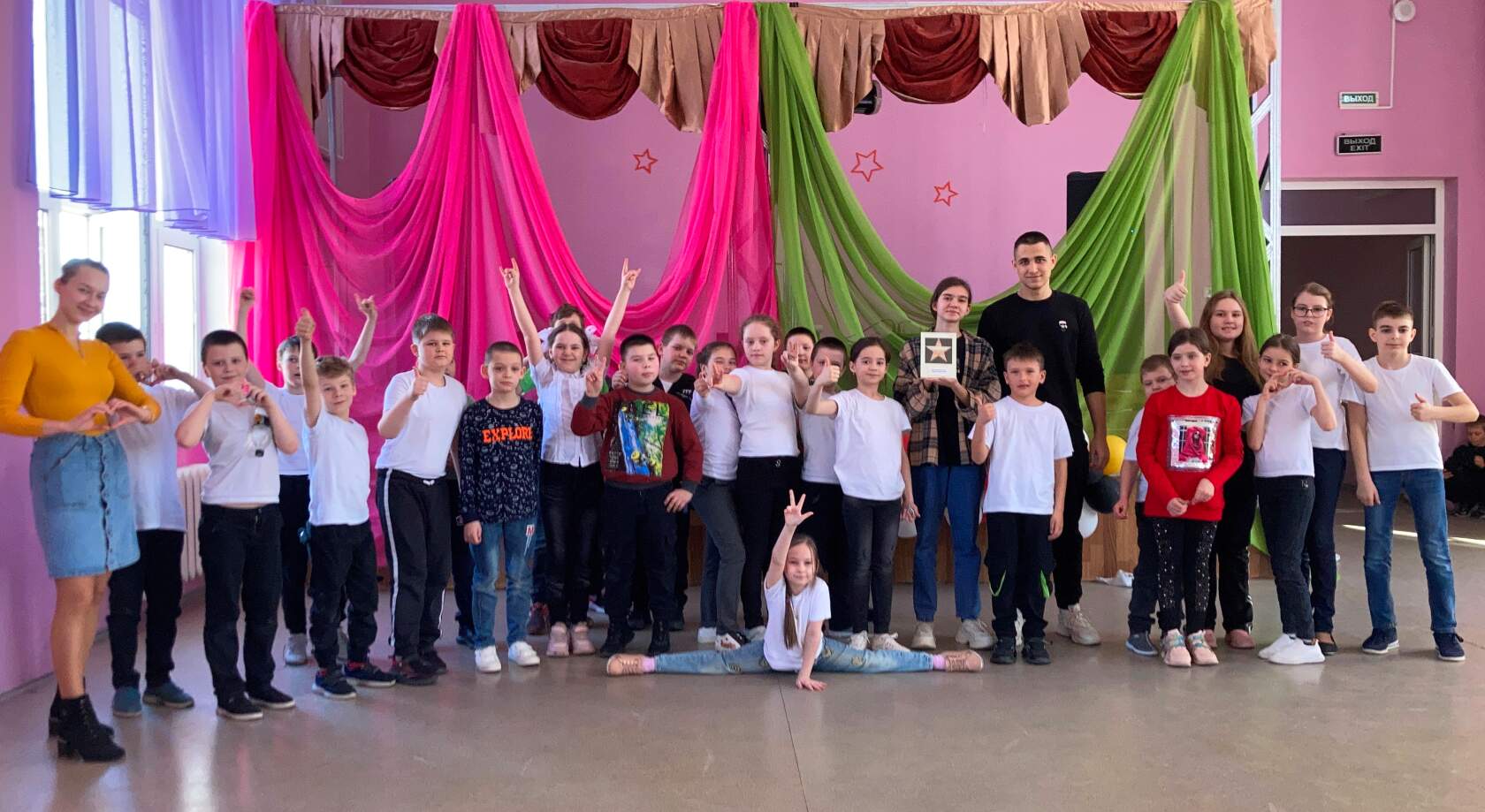 Конкурс флешмобов «Звезда танцпола»
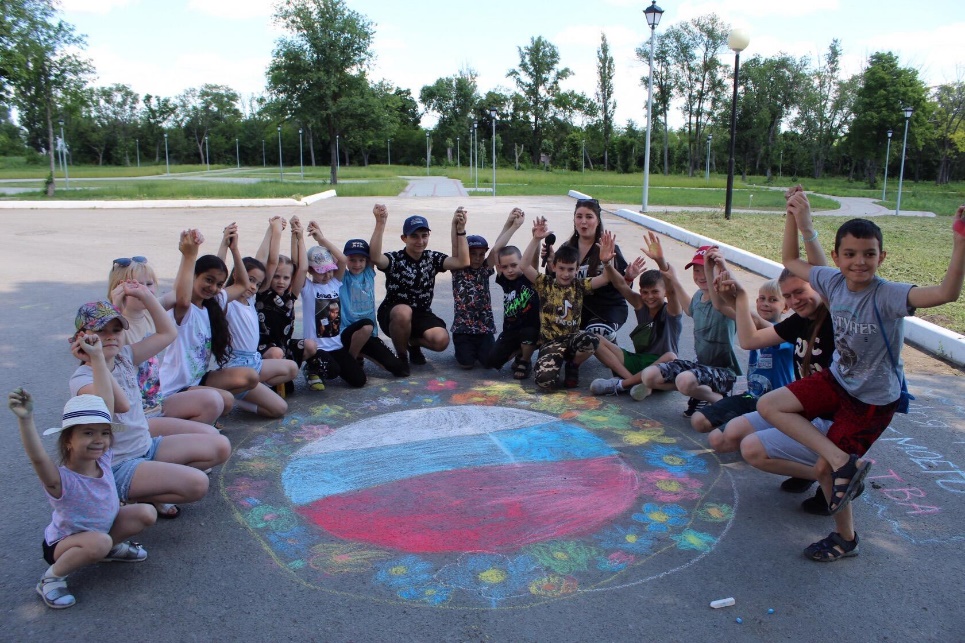 1 июня «Дети-это мы!»
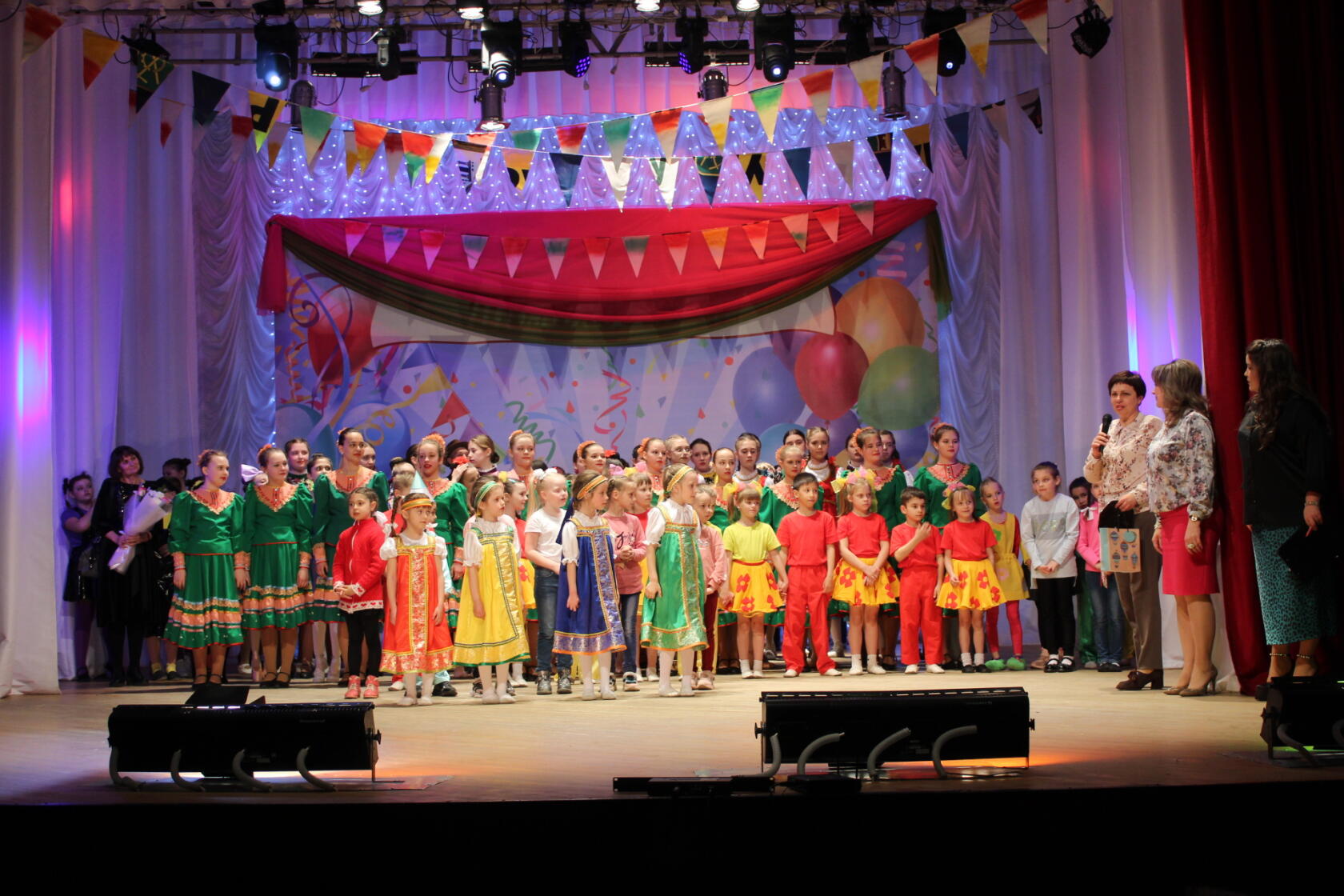 Фестиваль «Танцуй добро»
Конкурс рисунков на асфальте
1000 Социальная политика
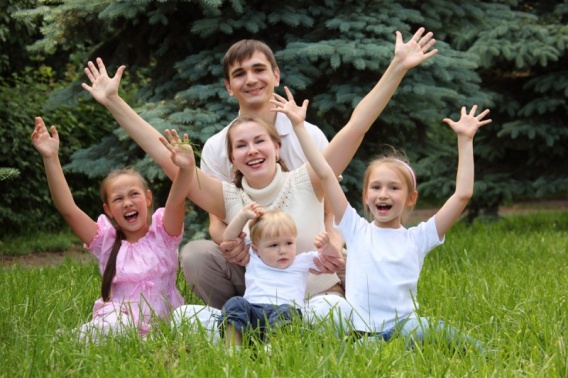 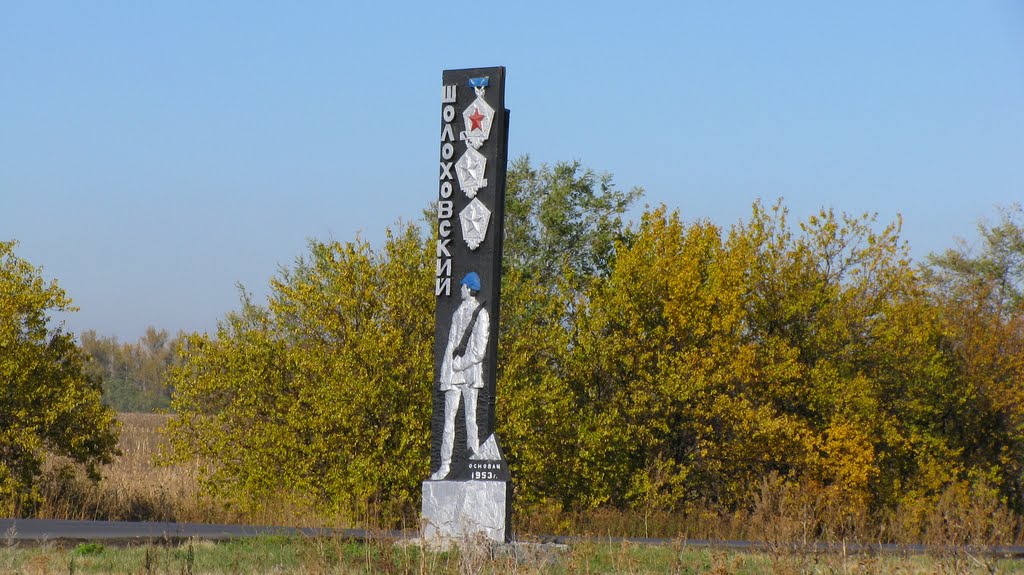 СПАСИБО ЗА ВНИМАНИЕ!